СП детский сад «Журавленок» ГБОУ СОШ им. Е. М. Зеленова 
пгт Новосемейкино м-р Красноярский Самарской области
Мультимедийное дидактическое пособие для детей 4-5 лет
Кто работает в детском саду?
Автор: Ильина Татьяна Михайловна, воспитатель
2015
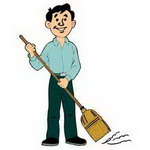 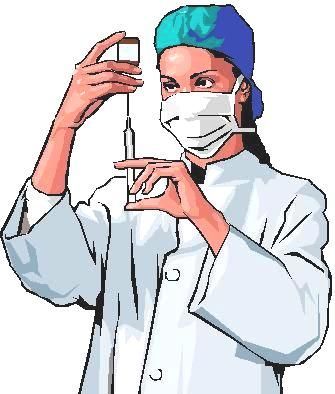 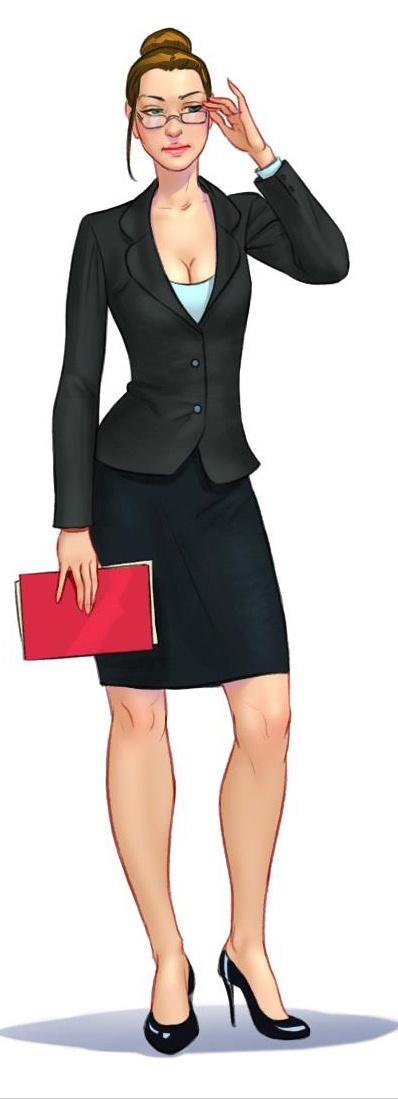 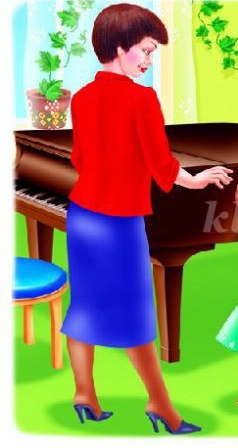 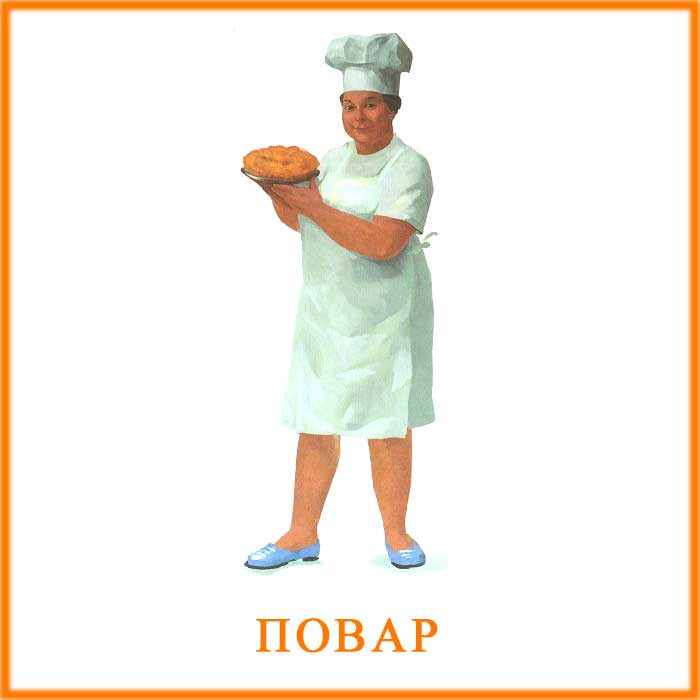 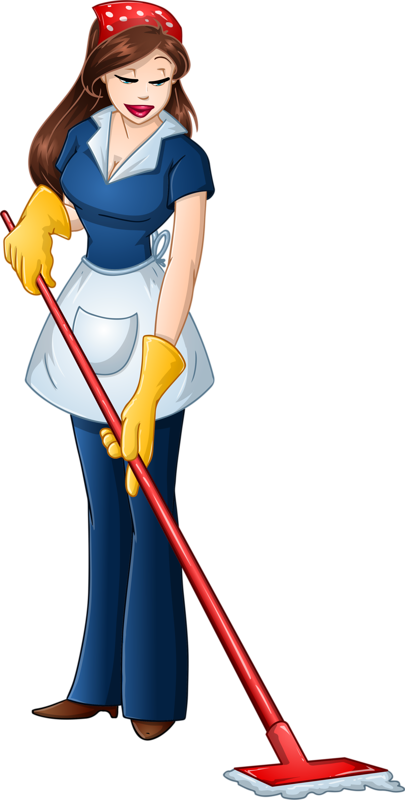 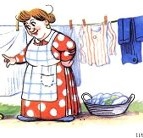 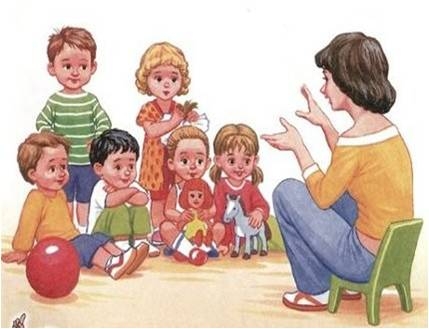 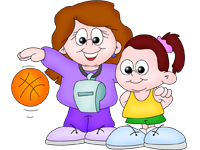 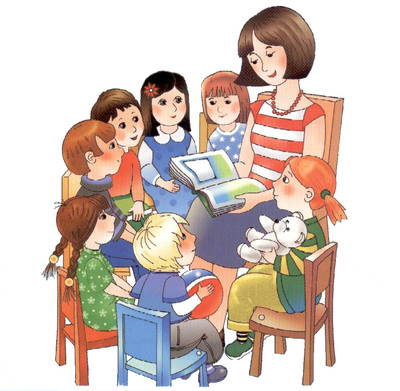 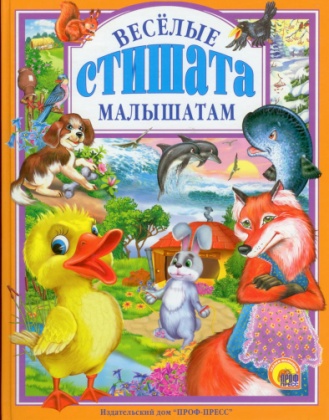 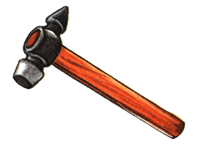 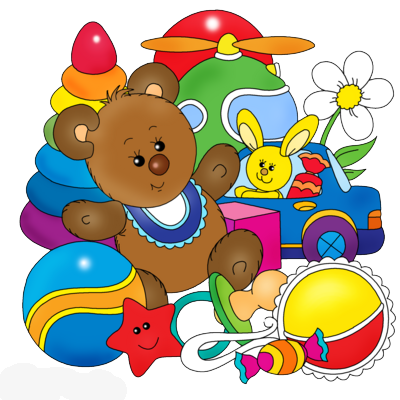 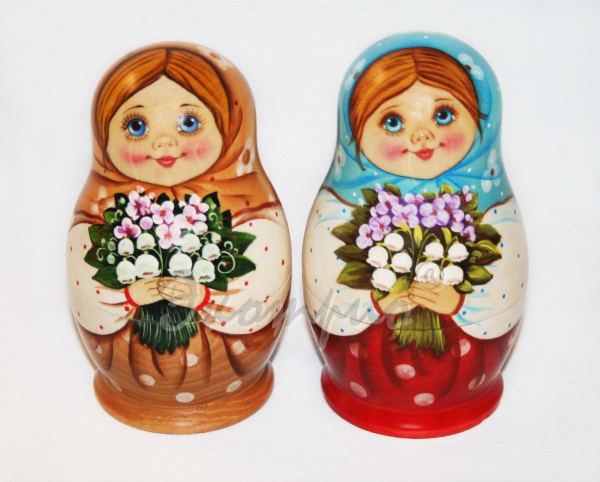 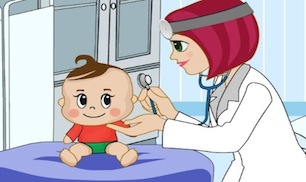 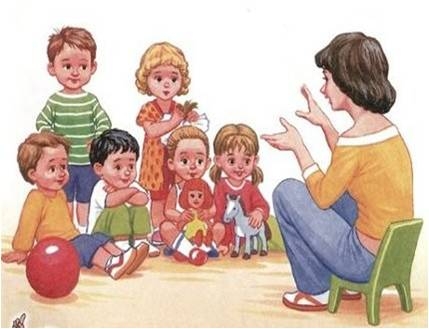 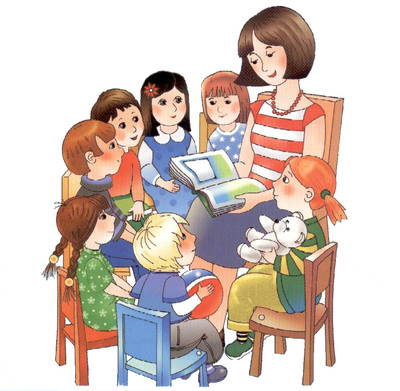 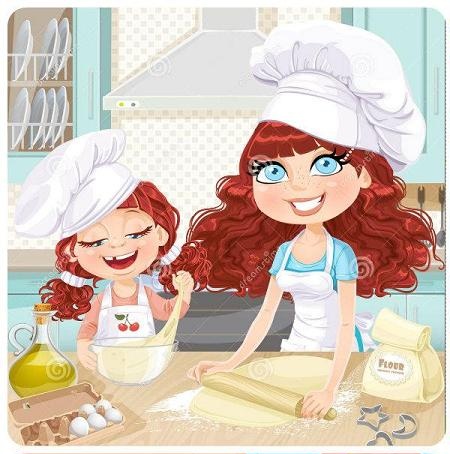 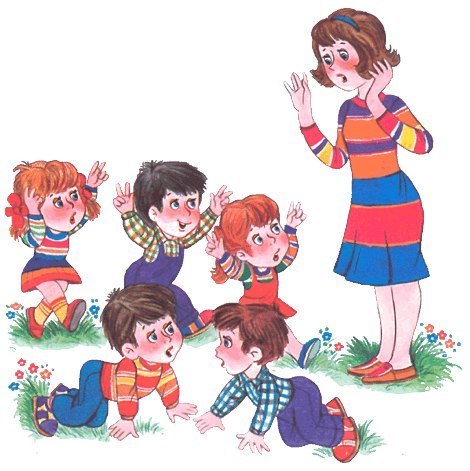 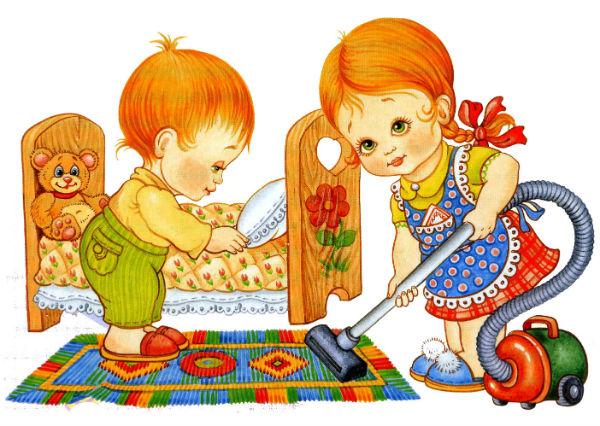 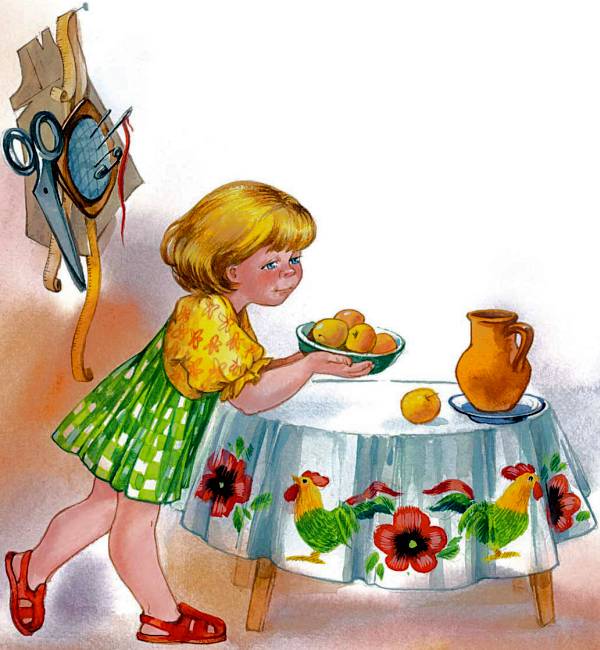 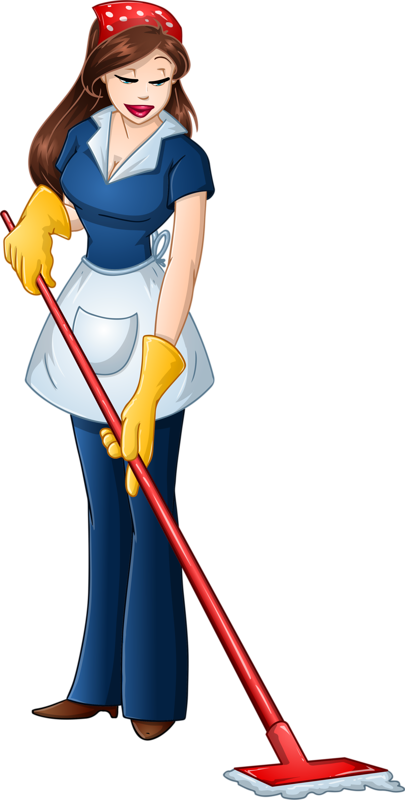 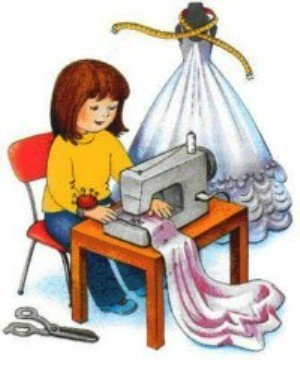 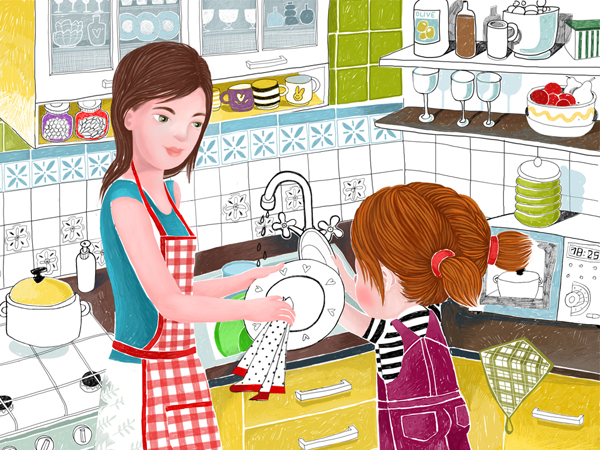 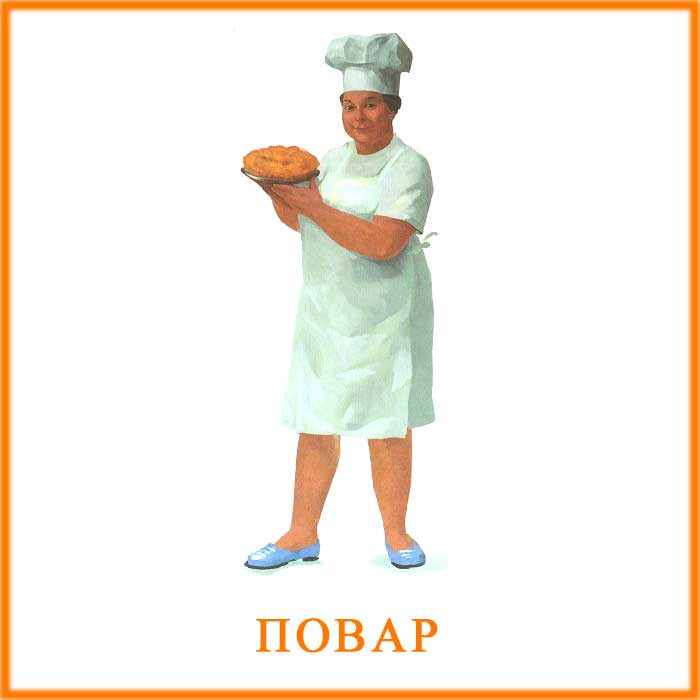 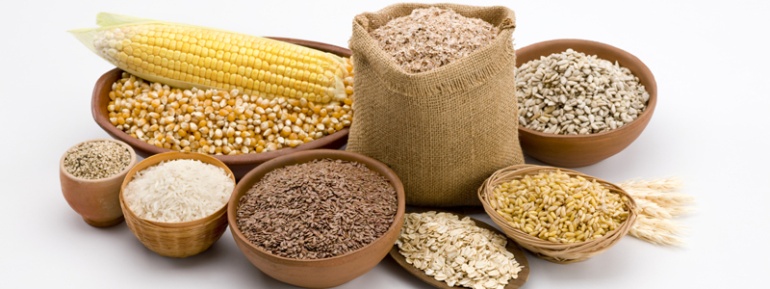 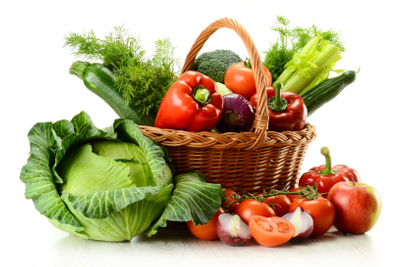 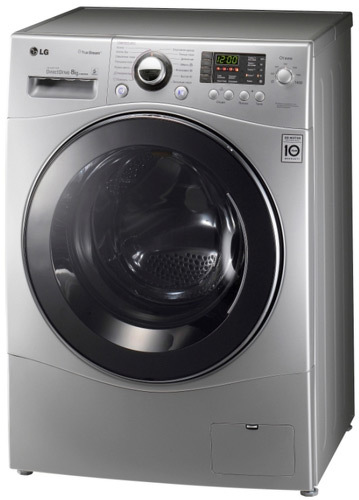 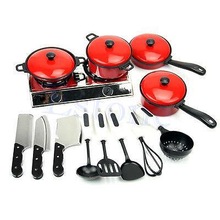 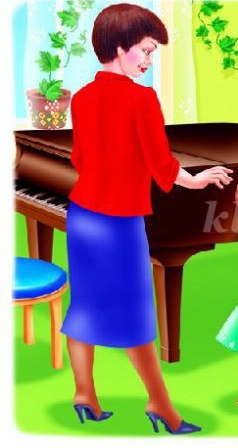 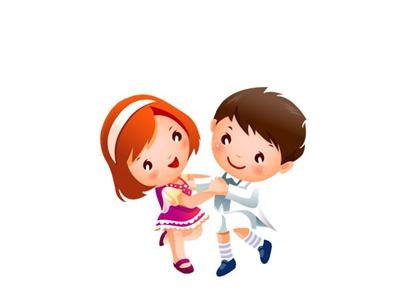 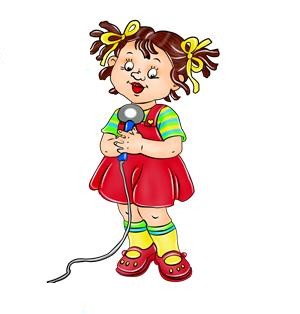 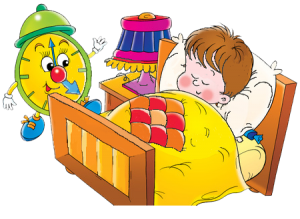 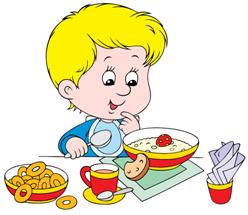 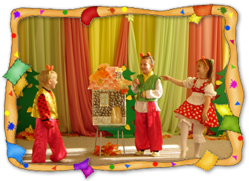 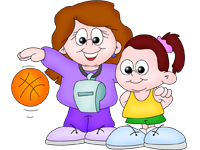 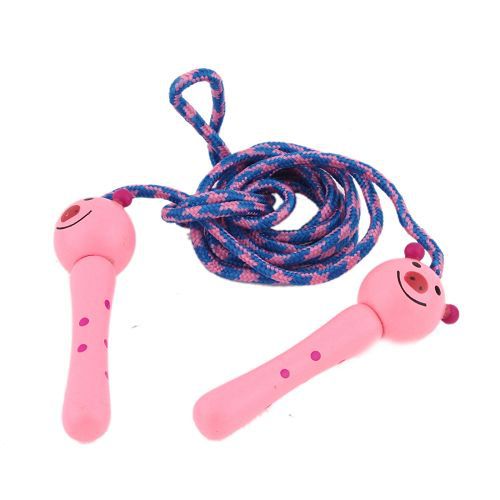 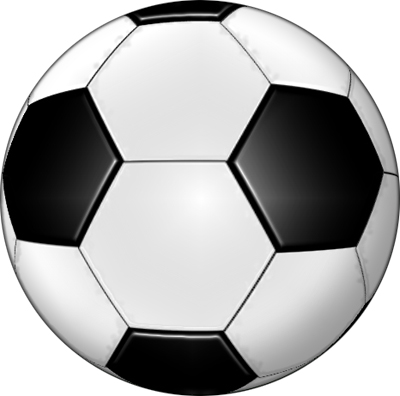 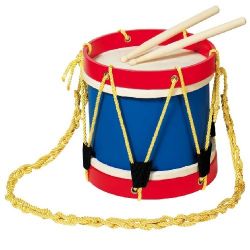 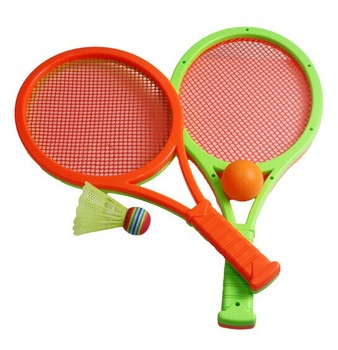 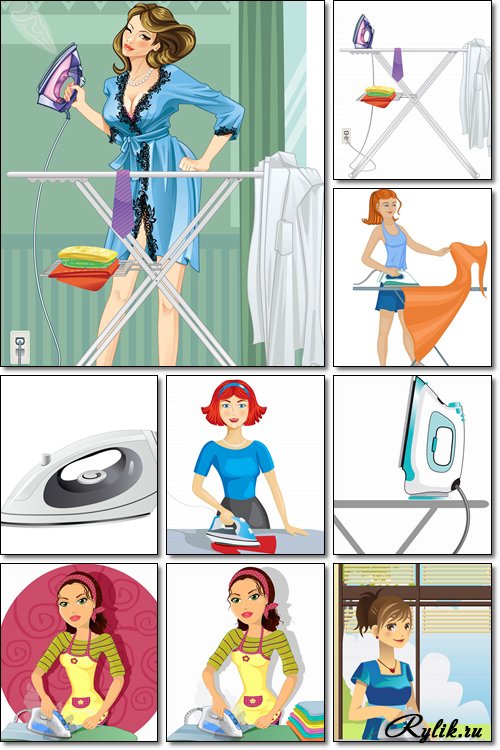 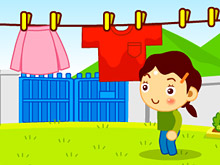 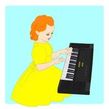 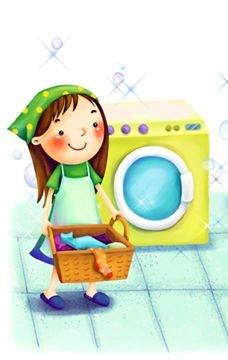 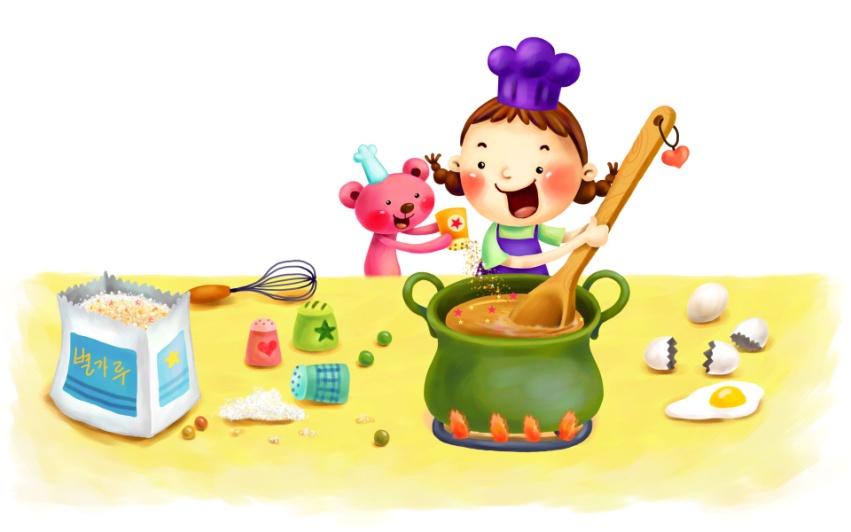 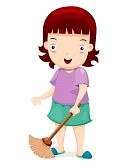 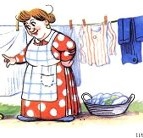 Молодцы,ребята!
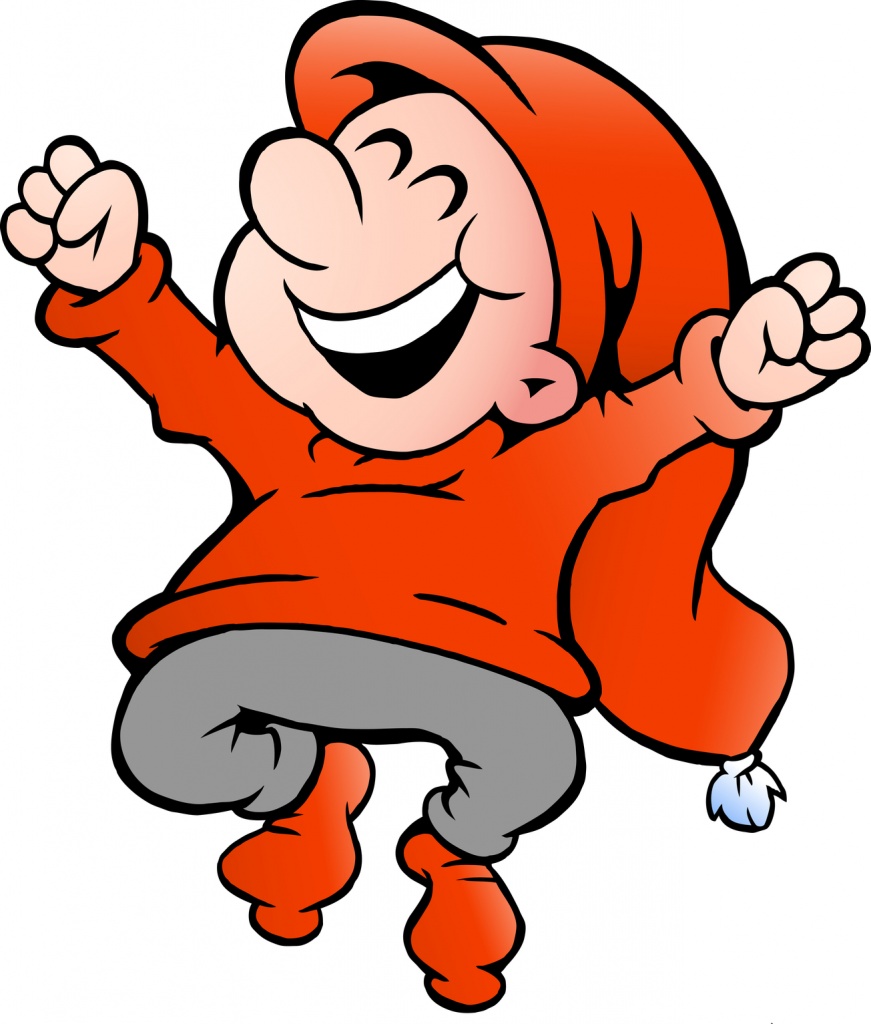 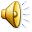